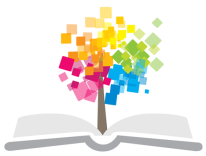 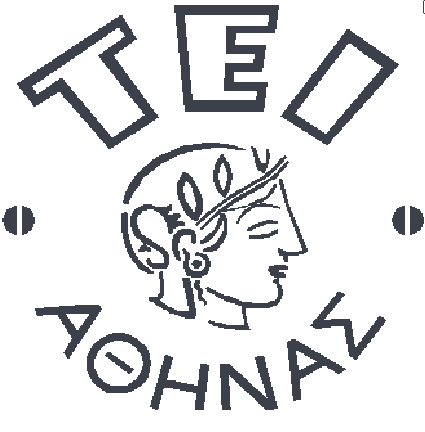 Ανοικτά Ακαδημαϊκά Μαθήματα στο ΤΕΙ Αθήνας
Κοσμητολογία ΙΙI (Ε)
Ενότητα 11: Παρασκευή after shave lotion
Δρ Φωτεινή Μέλλου, MSc
Εργαστηριακός συνεργάτης
Τμήμα Αισθητικής και Κοσμητολογίας
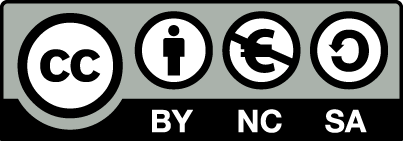 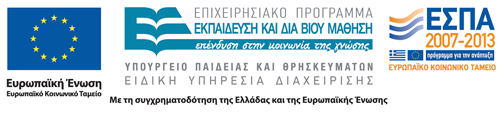 Γενικά
Στόχος προϊόντων για μετά το ξύρισμα:
Μείωση του ερεθισμού και ερυθρότητας (αίσθηση δροσιάς).
Δράση:
Ήπια στυπτική, Μαλακτική, Αντισηπτική, Τοπική αναισθητική.
Μορφές:
Αλκοολοϋδατική λοσιόν, πήκτωμα ή γαλακτ/μένη λοσιόν.
After shave losion
Περιέχουν άρωμα (η διαλυτότητα του αρώματος καθορίζει το % αιθανόλης).
1
Συστατικά 1/2
SOLULAN 98 διαλυτοποιητής και λιπαντικό (τονωτικές και στυπτικές λοσιόν, υγρα καθαριστικά προσώπου).
Ethanol (Ethyl alcohol)* αντισηπτικό, ήπιο στυπτικό, απολιπαντικό, αίσθηση δροσιάς.
Allantoin  επουλωτικό, αντιφλογιστικό (αποσυντίθεται σε υψηλό pH → προϊόντα όξινα).
Propylene glycol υγραντικό (υγροσκοπική) για παρεμπόδιση / περιορισμό εξάτμισης αιθανόλης.
Perfume.
*INCI ονομασία
2
Συστατικά 2/2
Menthol  αίσθηση δροσιάς, αντικνησμώδη δράση.
Lactic acid ενυδατικό, καταπολέμηση  μη φλεγμονωδών στοιχείων ακμής, ανανέωση φυσιολογικού δέρματος, οξίνιση καλλυντικών προιοντων (pH ~ φυσιολογικού δέρματος), υγραντικό, στυπτικό.
Hamamelis distillate τονωτικό, αντιφλογιστικό, στυπτικό.
Glucam P 20 υγραντικό, ↓ τσούξιμο , perfume fixative.
Συντηρητικά
Benzalkonium chloride αντισηπτικό,  δράση εναντίον θετικών κατά Gram βακτηρίων.
3
Παρασκευή της αλκοολικής φάσης
Ζύγιση σε ποτήρι ζέσεως:
Ethanol.
Ανάδευση (γυάλινη ράβδο), προσθήκη:
SOLULAN  98.
Perfume.
Menthol.
Ανάδευση (πλήρης διάλυση).
4
Παρασκευή της υδατικής φάσης
Ζύγιση σε ποτήρι ζέσεως του νερού.
Προσθήκη:
Allantoin  (προζύγιση σε ύαλο ωρολογίου).
Ανάδευση μέχρι διάλυσης, προσθήκη:
Propylene glycol.
Hamamelis distillate.
Lactic acid.
Ανάδευση (ομογενές μίγμα).
προζύγιση σε ποτήρι ζέσεως
5
Ανάμιξη των φάσεων
Μεταφορά της αλκοολικής φάσης στην υδατική φάση με ισχυρή ανάδευση (γυάλινη ράβδο).
Προσθήκη:
Benzalkonium chloride.
Glucam P 20.
6
Παρατηρήσεις
Μέτρηση pH
Απευθείας στο προϊόν
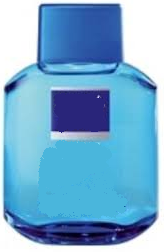 After Shave Lotion
7
Βιβλιογραφία
Εργαστηριακές Ασκήσεις Κοσμητολογίας ΙΙΙ, Ε. Τσιρίβας, Α. Βαρβαρέσου, Αθήνα 2005.
8
Τέλος Ενότητας
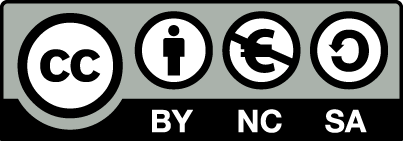 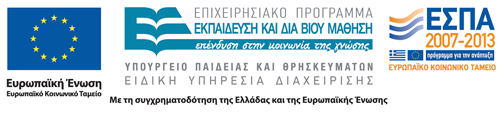 Σημειώματα
Σημείωμα Αναφοράς
Copyright Τεχνολογικό Εκπαιδευτικό Ίδρυμα Αθήνας, Φωτεινή Μέλλου 2014. Φωτεινή Μέλλου. «Κοσμητολογία ΙIΙ (Ε). Ενότητα 11: Παρασκευή after shave lotion». Έκδοση: 1.0. Αθήνα 2014. Διαθέσιμο από τη δικτυακή διεύθυνση: ocp.teiath.gr.
Σημείωμα Αδειοδότησης
Το παρόν υλικό διατίθεται με τους όρους της άδειας χρήσης Creative Commons Αναφορά, Μη Εμπορική Χρήση Παρόμοια Διανομή 4.0 [1] ή μεταγενέστερη, Διεθνής Έκδοση.   Εξαιρούνται τα αυτοτελή έργα τρίτων π.χ. φωτογραφίες, διαγράμματα κ.λ.π., τα οποία εμπεριέχονται σε αυτό. Οι όροι χρήσης των έργων τρίτων επεξηγούνται στη διαφάνεια  «Επεξήγηση όρων χρήσης έργων τρίτων». 
Τα έργα για τα οποία έχει ζητηθεί και δοθεί άδεια  αναφέρονται στο «Σημείωμα  Χρήσης Έργων Τρίτων».
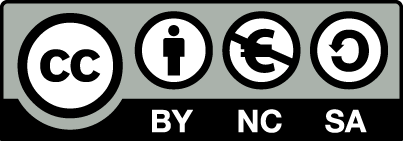 [1] http://creativecommons.org/licenses/by-nc-sa/4.0/ 
Ως Μη Εμπορική ορίζεται η χρήση:
που δεν περιλαμβάνει άμεσο ή έμμεσο οικονομικό όφελος από την χρήση του έργου, για το διανομέα του έργου και αδειοδόχο
που δεν περιλαμβάνει οικονομική συναλλαγή ως προϋπόθεση για τη χρήση ή πρόσβαση στο έργο
που δεν προσπορίζει στο διανομέα του έργου και αδειοδόχο έμμεσο οικονομικό όφελος (π.χ. διαφημίσεις) από την προβολή του έργου σε διαδικτυακό τόπο
Ο δικαιούχος μπορεί να παρέχει στον αδειοδόχο ξεχωριστή άδεια να χρησιμοποιεί το έργο για εμπορική χρήση, εφόσον αυτό του ζητηθεί.
Επεξήγηση όρων χρήσης έργων τρίτων
Δεν επιτρέπεται η επαναχρησιμοποίηση του έργου, παρά μόνο εάν ζητηθεί εκ νέου άδεια από το δημιουργό.
©
διαθέσιμο με άδεια CC-BY
Επιτρέπεται η επαναχρησιμοποίηση του έργου και η δημιουργία παραγώγων αυτού με απλή αναφορά του δημιουργού.
διαθέσιμο με άδεια CC-BY-SA
Επιτρέπεται η επαναχρησιμοποίηση του έργου με αναφορά του δημιουργού, και διάθεση του έργου ή του παράγωγου αυτού με την ίδια άδεια.
διαθέσιμο με άδεια CC-BY-ND
Επιτρέπεται η επαναχρησιμοποίηση του έργου με αναφορά του δημιουργού. 
Δεν επιτρέπεται η δημιουργία παραγώγων του έργου.
διαθέσιμο με άδεια CC-BY-NC
Επιτρέπεται η επαναχρησιμοποίηση του έργου με αναφορά του δημιουργού. 
Δεν επιτρέπεται η εμπορική χρήση του έργου.
Επιτρέπεται η επαναχρησιμοποίηση του έργου με αναφορά του δημιουργού.
και διάθεση του έργου ή του παράγωγου αυτού με την ίδια άδεια
Δεν επιτρέπεται η εμπορική χρήση του έργου.
διαθέσιμο με άδεια CC-BY-NC-SA
διαθέσιμο με άδεια CC-BY-NC-ND
Επιτρέπεται η επαναχρησιμοποίηση του έργου με αναφορά του δημιουργού.
Δεν επιτρέπεται η εμπορική χρήση του έργου και η δημιουργία παραγώγων του.
διαθέσιμο με άδεια 
CC0 Public Domain
Επιτρέπεται η επαναχρησιμοποίηση του έργου, η δημιουργία παραγώγων αυτού και η εμπορική του χρήση, χωρίς αναφορά του δημιουργού.
Επιτρέπεται η επαναχρησιμοποίηση του έργου, η δημιουργία παραγώγων αυτού και η εμπορική του χρήση, χωρίς αναφορά του δημιουργού.
διαθέσιμο ως κοινό κτήμα
χωρίς σήμανση
Συνήθως δεν επιτρέπεται η επαναχρησιμοποίηση του έργου.
Διατήρηση Σημειωμάτων
Οποιαδήποτε αναπαραγωγή ή διασκευή του υλικού θα πρέπει να συμπεριλαμβάνει:
το Σημείωμα Αναφοράς
το Σημείωμα Αδειοδότησης
τη δήλωση Διατήρησης Σημειωμάτων
το Σημείωμα Χρήσης Έργων Τρίτων (εφόσον υπάρχει)
μαζί με τους συνοδευόμενους υπερσυνδέσμους.
Χρηματοδότηση
Το παρόν εκπαιδευτικό υλικό έχει αναπτυχθεί στo πλαίσιo του εκπαιδευτικού έργου του διδάσκοντα.
Το έργο «Ανοικτά Ακαδημαϊκά Μαθήματα στο ΤΕΙ Αθηνών» έχει χρηματοδοτήσει μόνο την αναδιαμόρφωση του εκπαιδευτικού υλικού. 
Το έργο υλοποιείται στο πλαίσιο του Επιχειρησιακού Προγράμματος «Εκπαίδευση και Δια Βίου Μάθηση» και συγχρηματοδοτείται από την Ευρωπαϊκή Ένωση (Ευρωπαϊκό Κοινωνικό Ταμείο) και από εθνικούς πόρους.
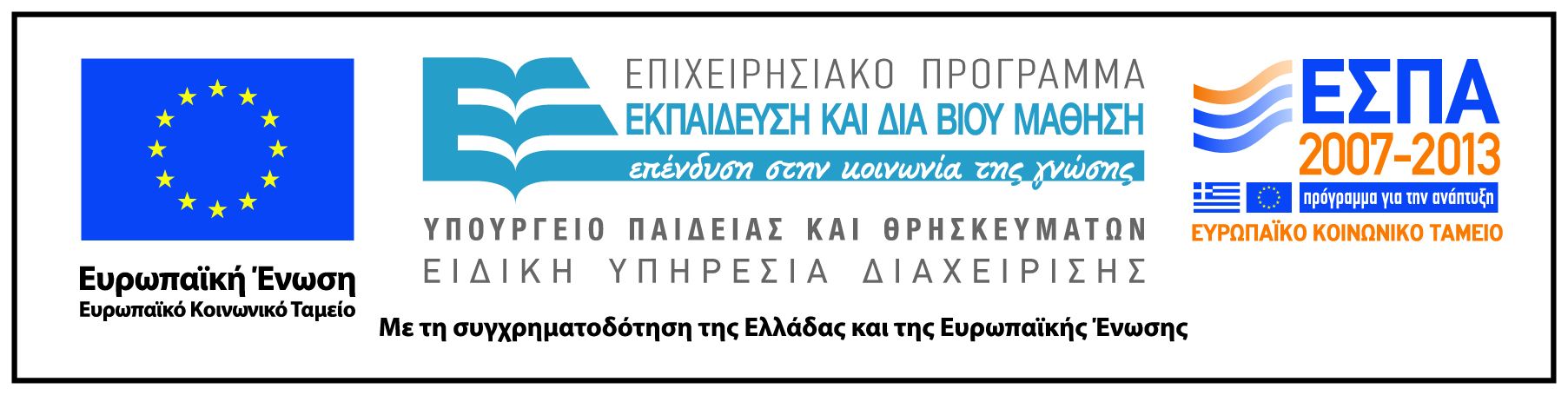